Template para o e-poster de Workshop WIP SIBGRAPI 2019.
(Sugestão de fonte: 72)
Nome e sobrenome de autores (sugestão de fonte: 28)
Esse poster será apresentado eletronicamente numa tela 50’’

Resumo (sugestão de fonte: 44, estilo negrito)

Sugestão de fonte 36 para escrever o corpo de texto do resumo, estilo regular)
continuação do resumo ...
continuação…
Introdução

Sugestão de fonte 36 para escrever o corpo do texto da introdução, estilo regular
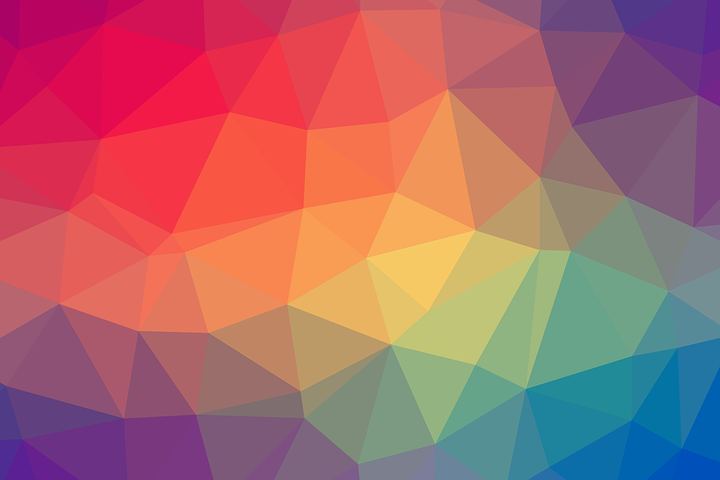 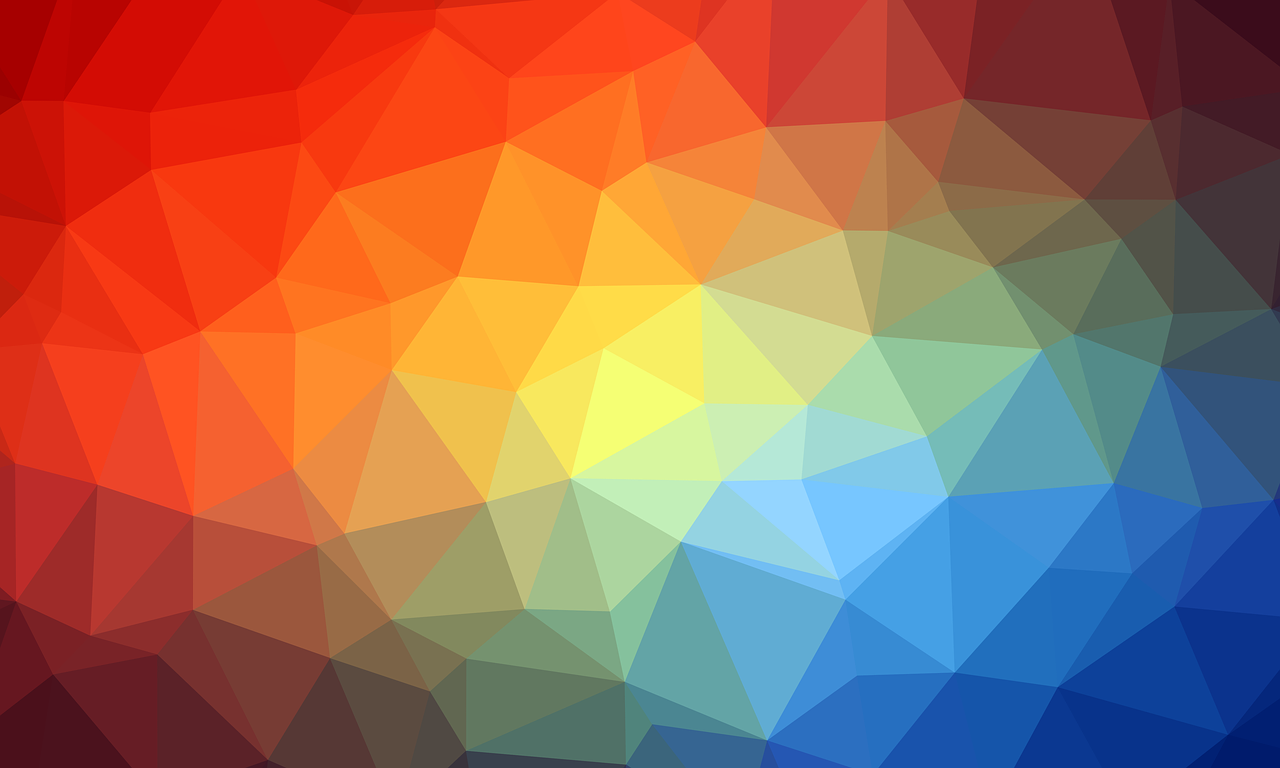 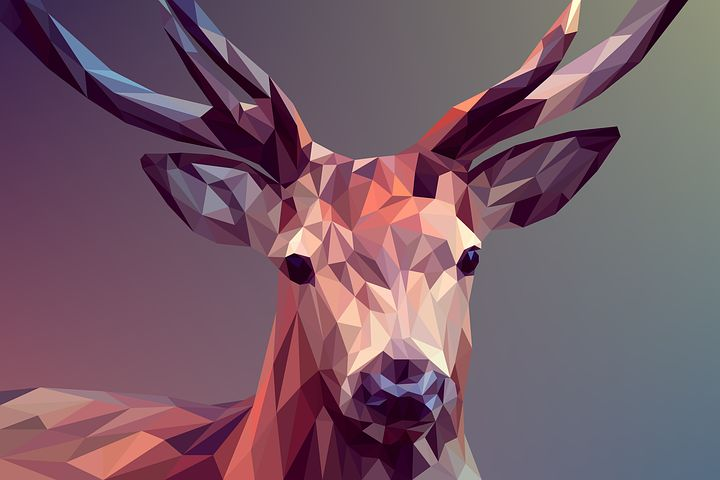 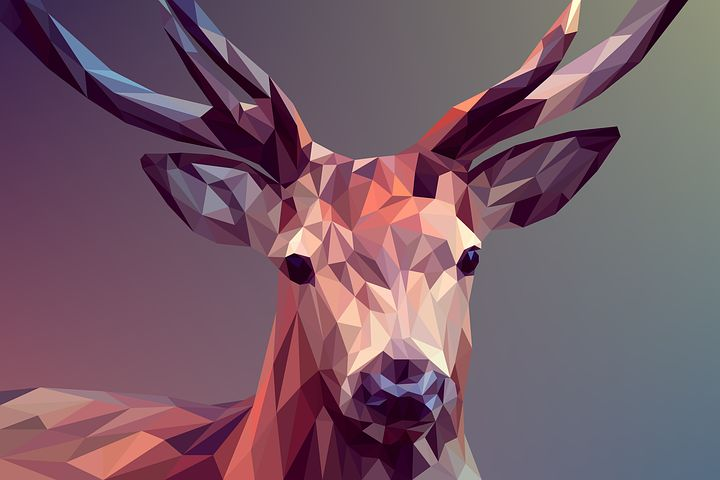 continuação….
E-mail: nome@domihnio.com
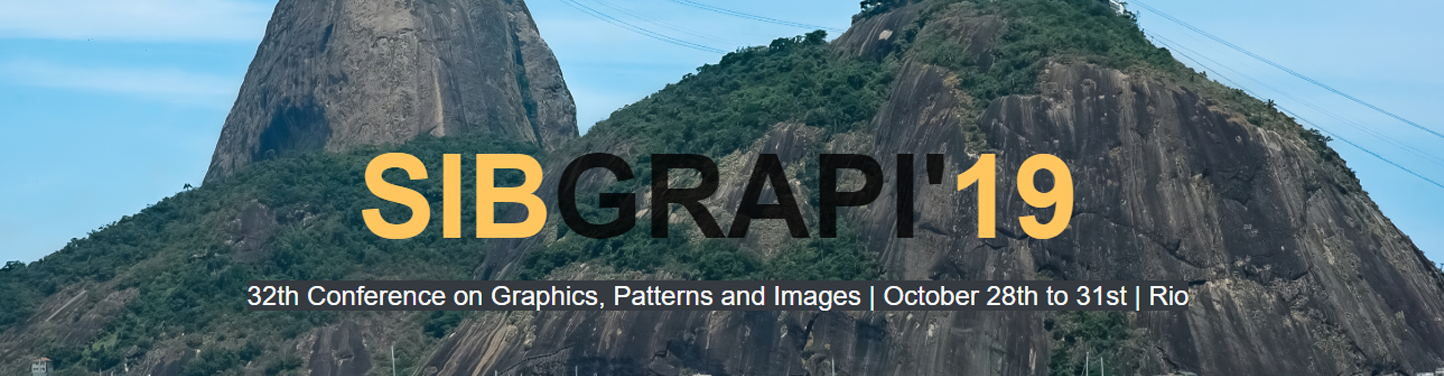 Logos
Template para o e-poster de Workshop WIP SIBGRAPI 2019.
(Sugestão de fonte: 72)
Nome e sobrenome de autores (sugestão de fonte: 28)
Resultados

Sugestão de fonte 36 para escrever os resultados, estilo regular
Metodologia

Sugestão de fonte 36 para escrever a metodologia, estilo regular
Figura
continuação...
continuação…
continuação...
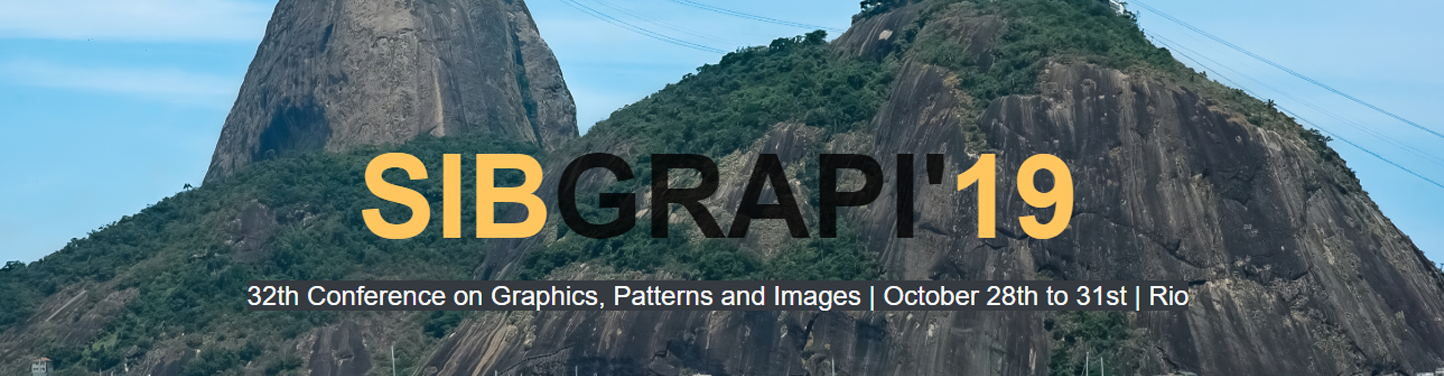 E-mail: nome@domihnio.com
Logos
Template para o e-poster de Workshop WIP SIBGRAPI 2019.
(Sugestão de fonte: 72)
Nome e sobrenome de autores (sugestão de fonte: 28)
Resultados

Sugestão de fonte 36 para escrever os resultados, estilo regular
Metodologia

Sugestão de fonte 36 para escrever a metodologia, estilo regular
Figura
continuação…
continuação...
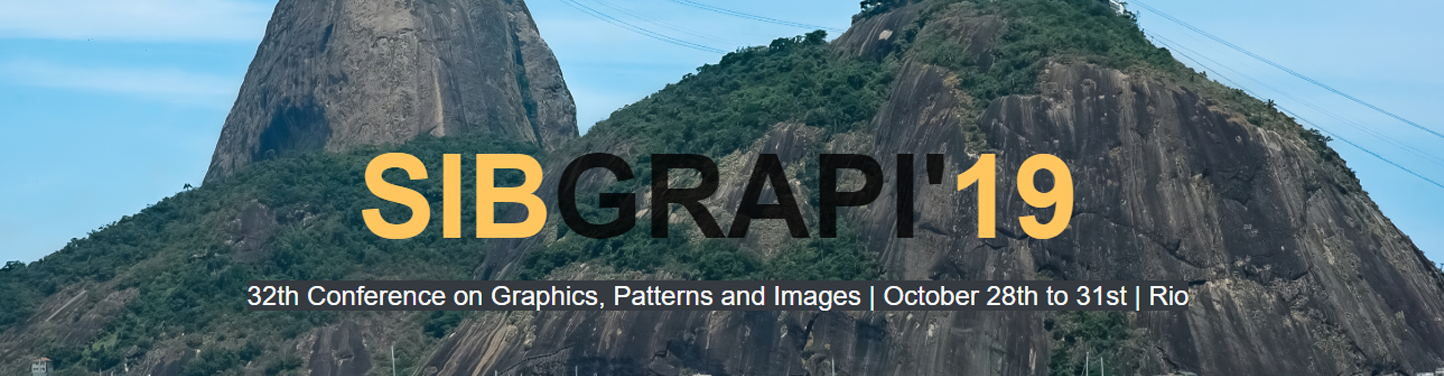 E-mail: nome@domihnio.com
Logos
Template para o e-poster de Workshop WIP SIBGRAPI 2019.
(Sugestão de fonte: 72)
Nome e sobrenome de autores (sugestão de fonte: 28)
Referências

Sugestão de fonte ”… ” para escrever as referências, estilo regular
Conclusão

Sugestão de fonte 36 para escrever a conclusão, estilo regular
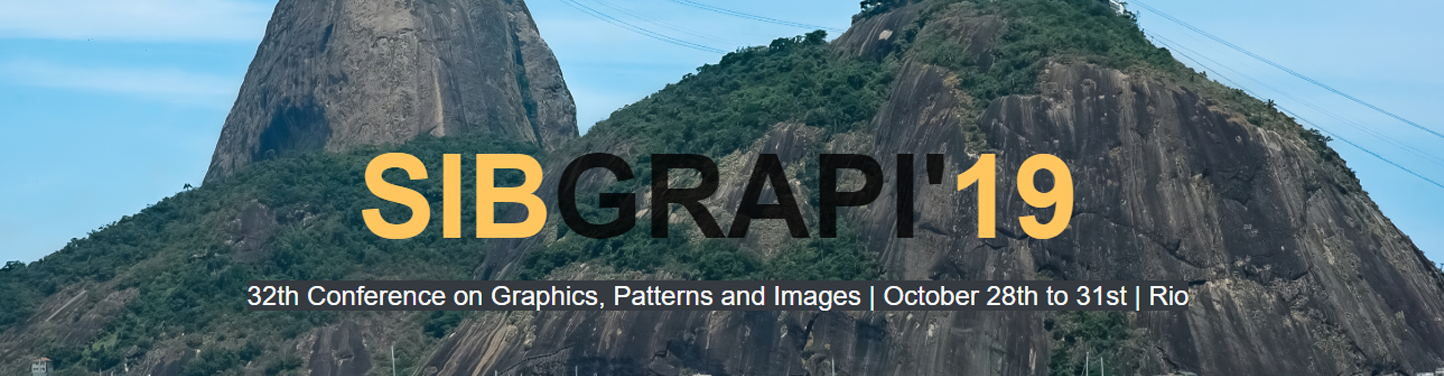 E-mail: nome@domihnio.com
Logos